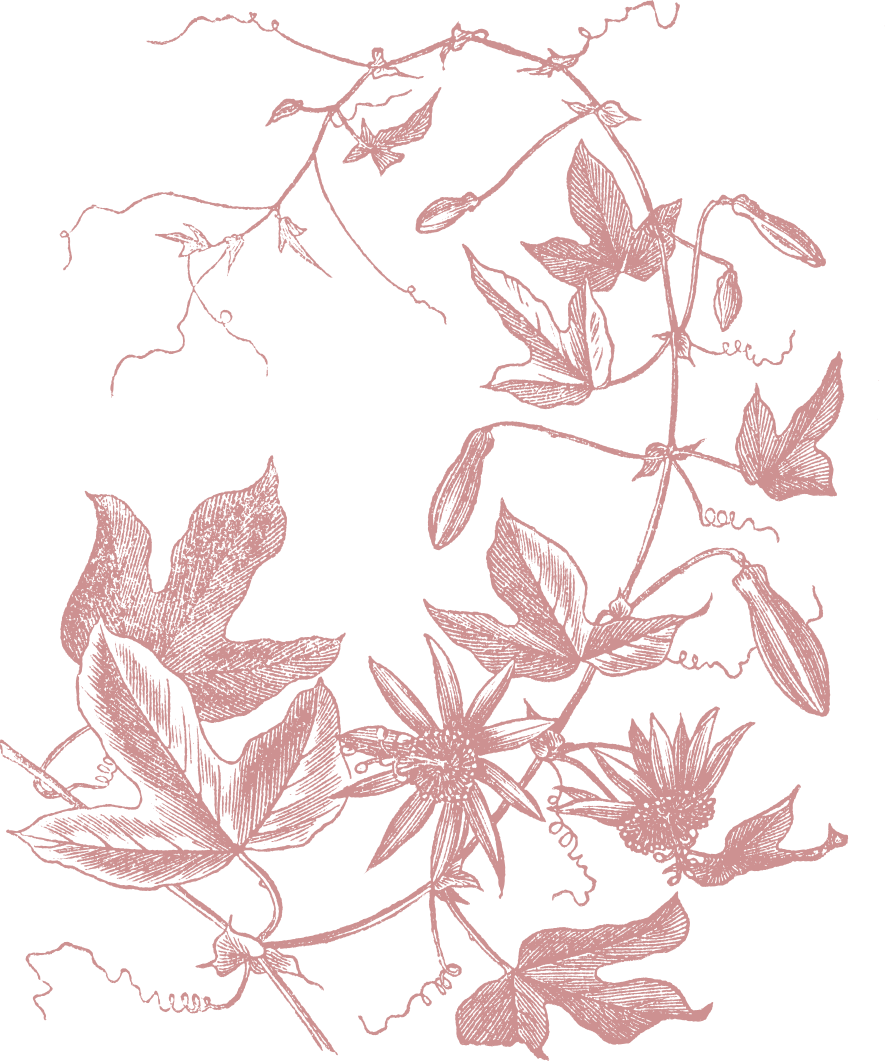 außerschulisches Praktikum
ERSTKOMMUNION & FIRMUNG
Dominike Achleitner
P6-C2 / KREATIV
Erstkommunion
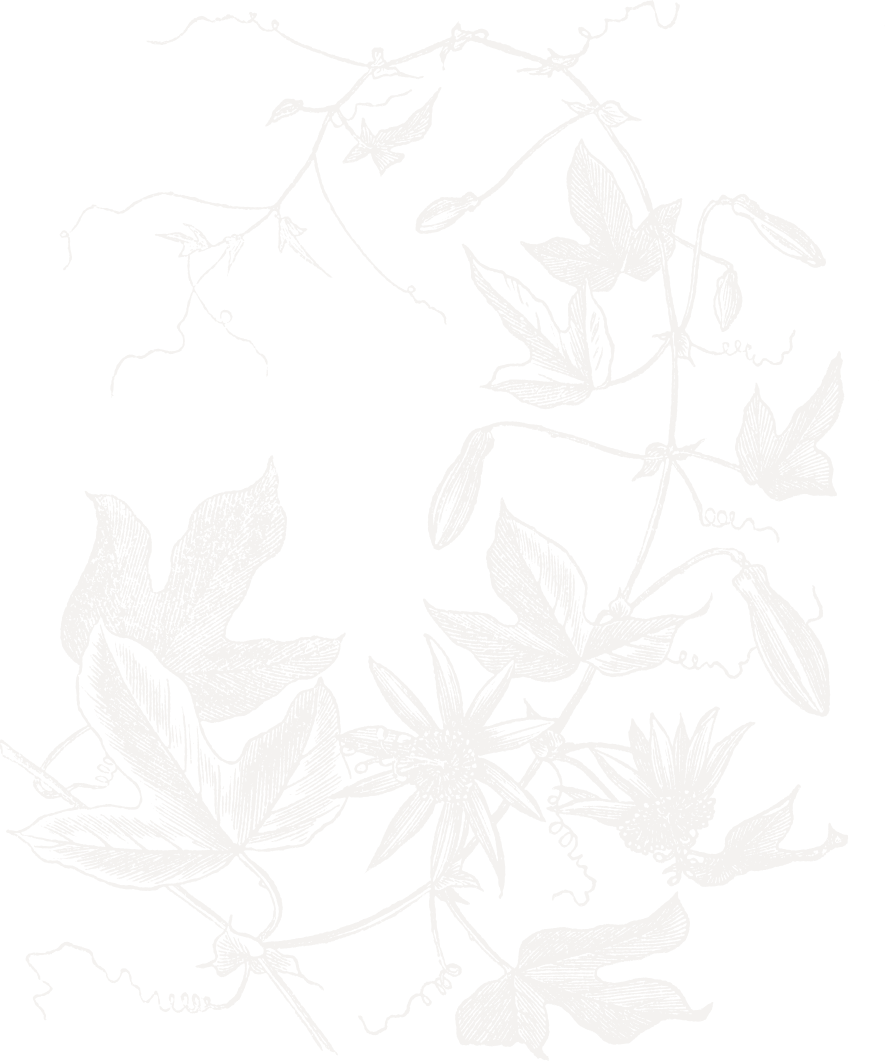 27 Erstkommunion-Kinder
auf zwei Tage aufgeteilt
sechs Tischgruppen
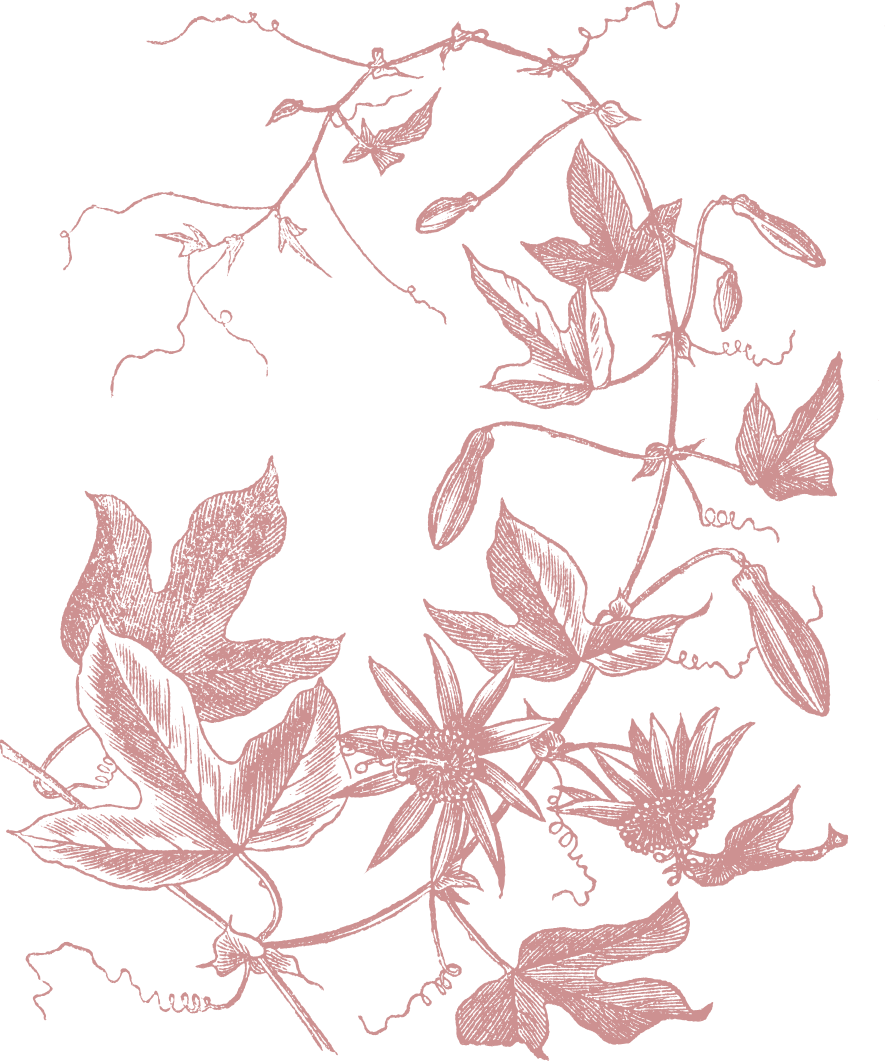 UNTERSTÜTZUNG DER RELIGIONSLEHRERIN
MUSIKALISCHE LEITUNG DER EK
TISCHMUTTER
als Tischmutter von fünf Jungen organisierte und gestaltete ich gemeinsame Gruppenstunden.
WIE HABE ICH  MICH EINGEBRACHT...
organisieren eines Filmers
Übermittlung von Informationen an Eltern
Proben mit EK-Kindern und
 mit vier-köpfigen Chor
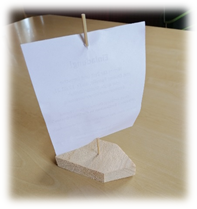 1.Gruppenstunde
Thema: 
eintauchen in die Liebe Gottes
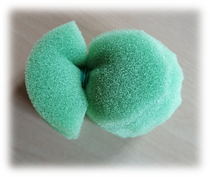 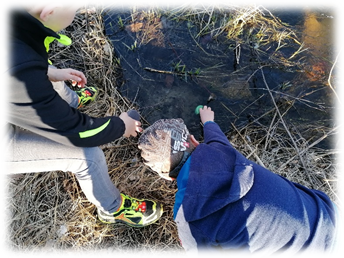 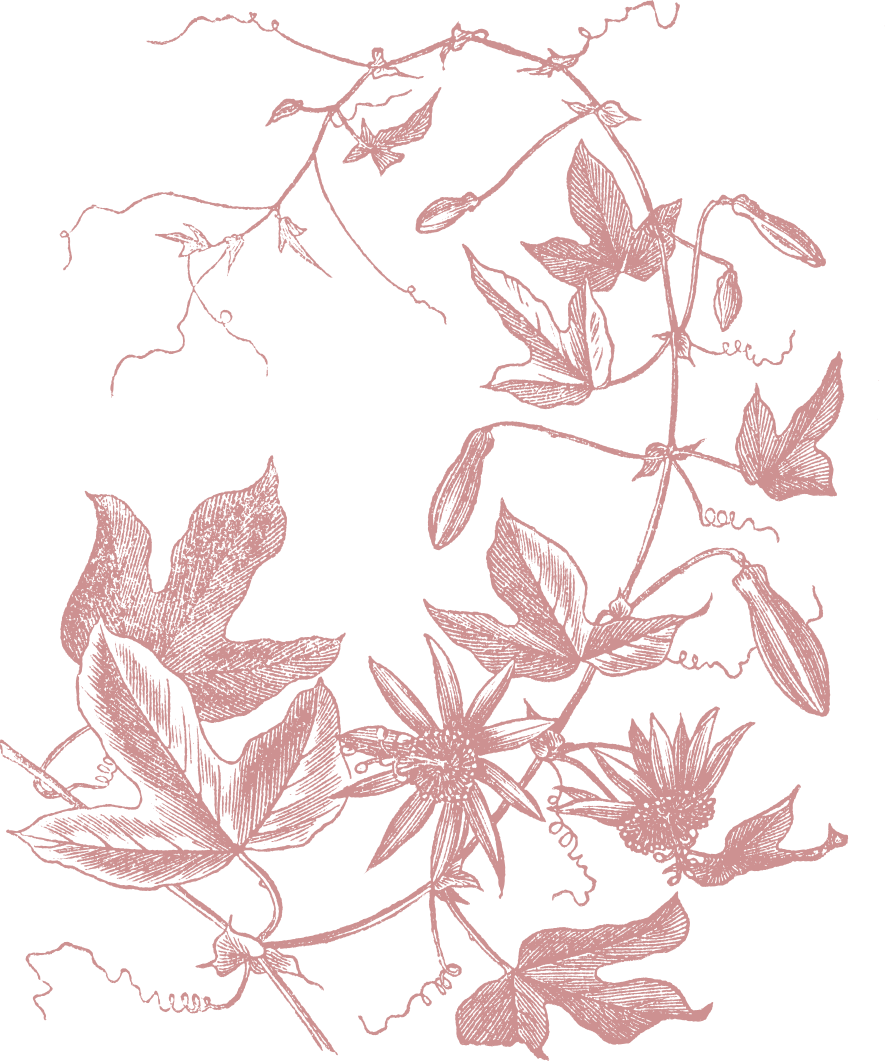 Mit selbstgebastelten Holzbooten und Fischen aus Schwämmchen, verbrachten wir einige Zeit an einem Bach.
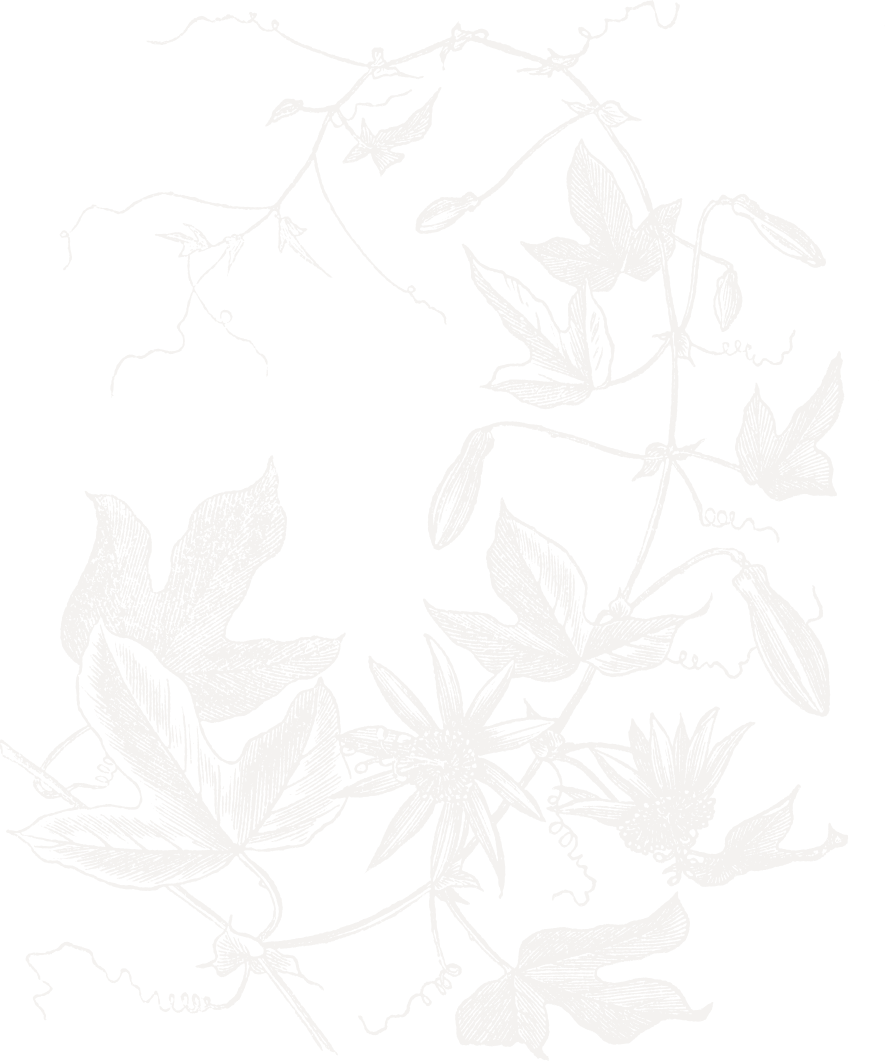 2.Gruppenstunde
Thema: Brot des Lebens
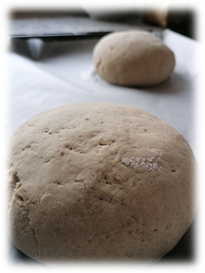 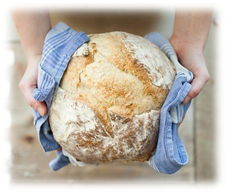 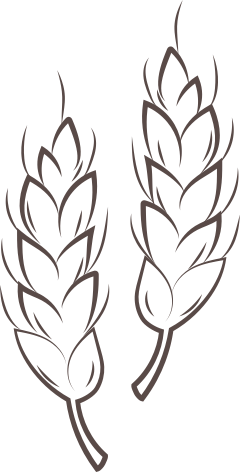 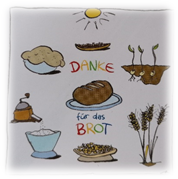 gemeinsames Brotbacken!
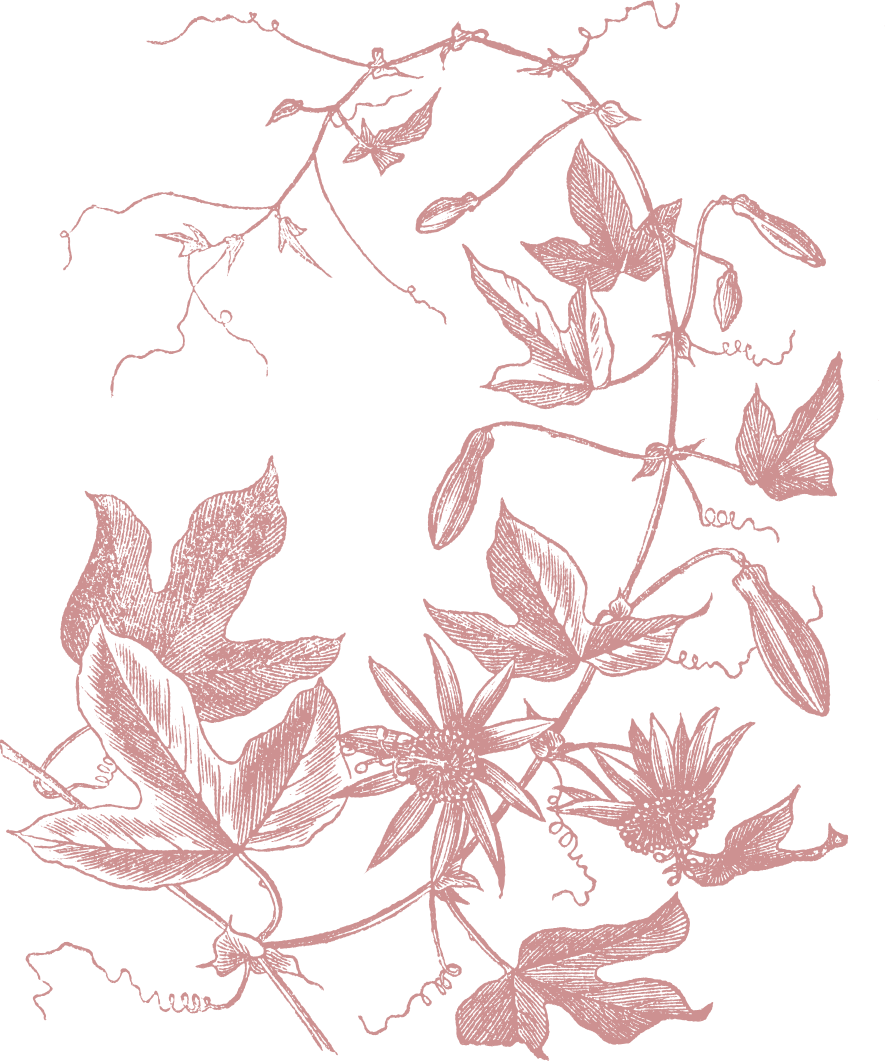 3. Gruppenstunde
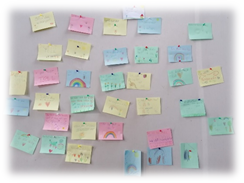 Thema: gute Nachrichten
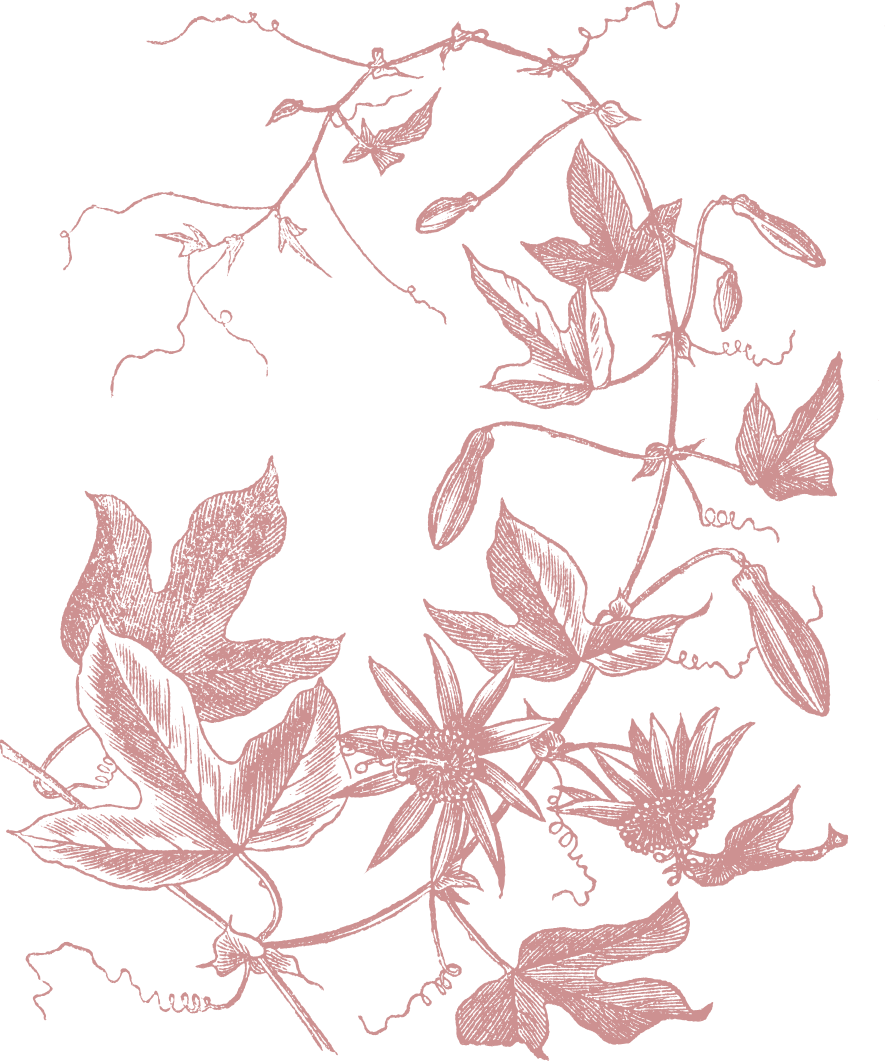 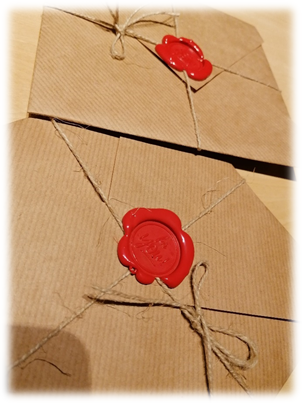 Jedes Kind faltete ein Kuvert, in welches eine gute Nachricht oder liebe Worte für einen bestimmten Menschen kamen. Anschließend wurden die Briefe versiegelt.
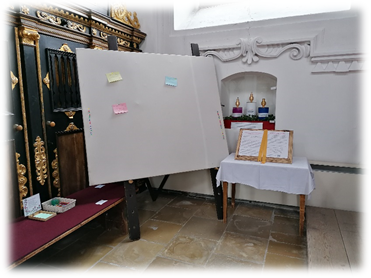 Station in der Kirche
Fest der Erstkommunion
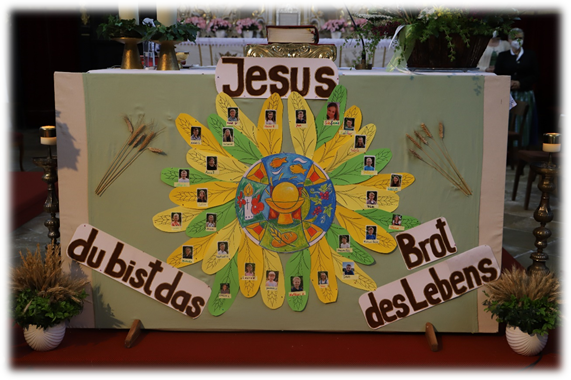 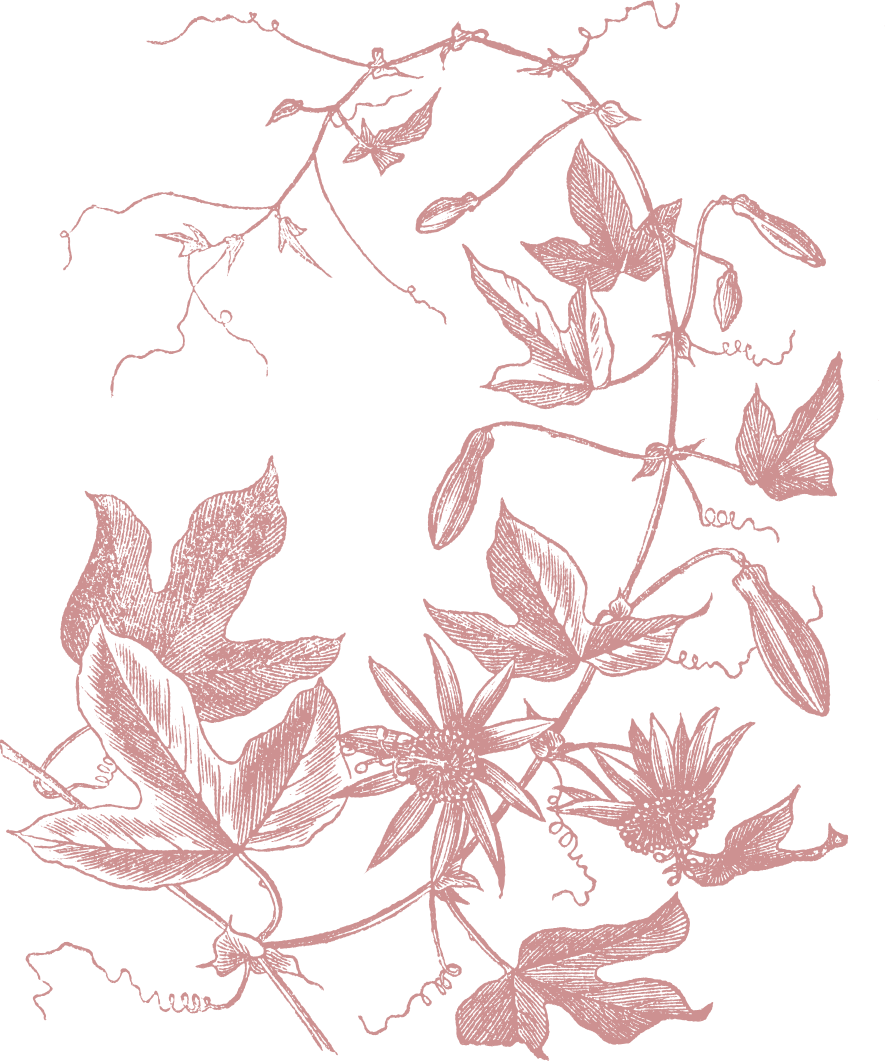 9. MAI 2021
im  Religionsunterricht gestalten wir das Altarbild
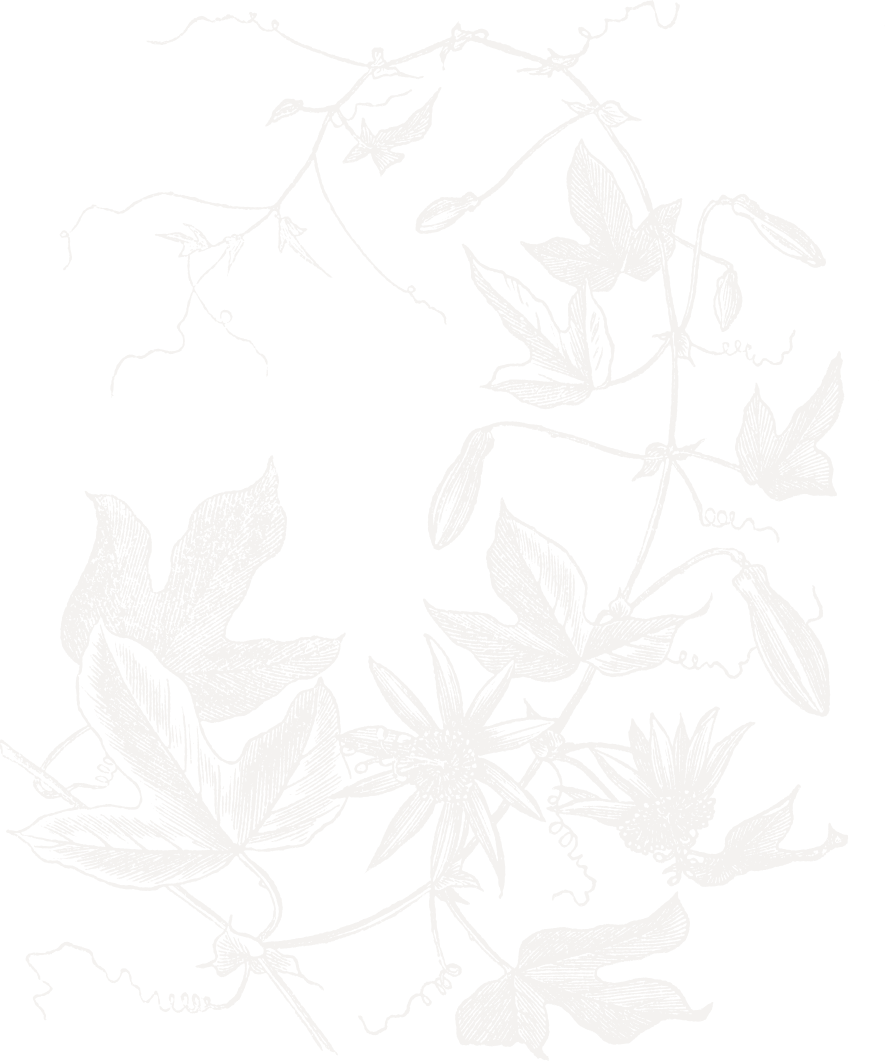 5.Gruppenstunde
Thema: mit Gott gehen wir weiter
wir sammelten und bemalten Steine
wer wollte konnte noch ein Wort daraufschreiben
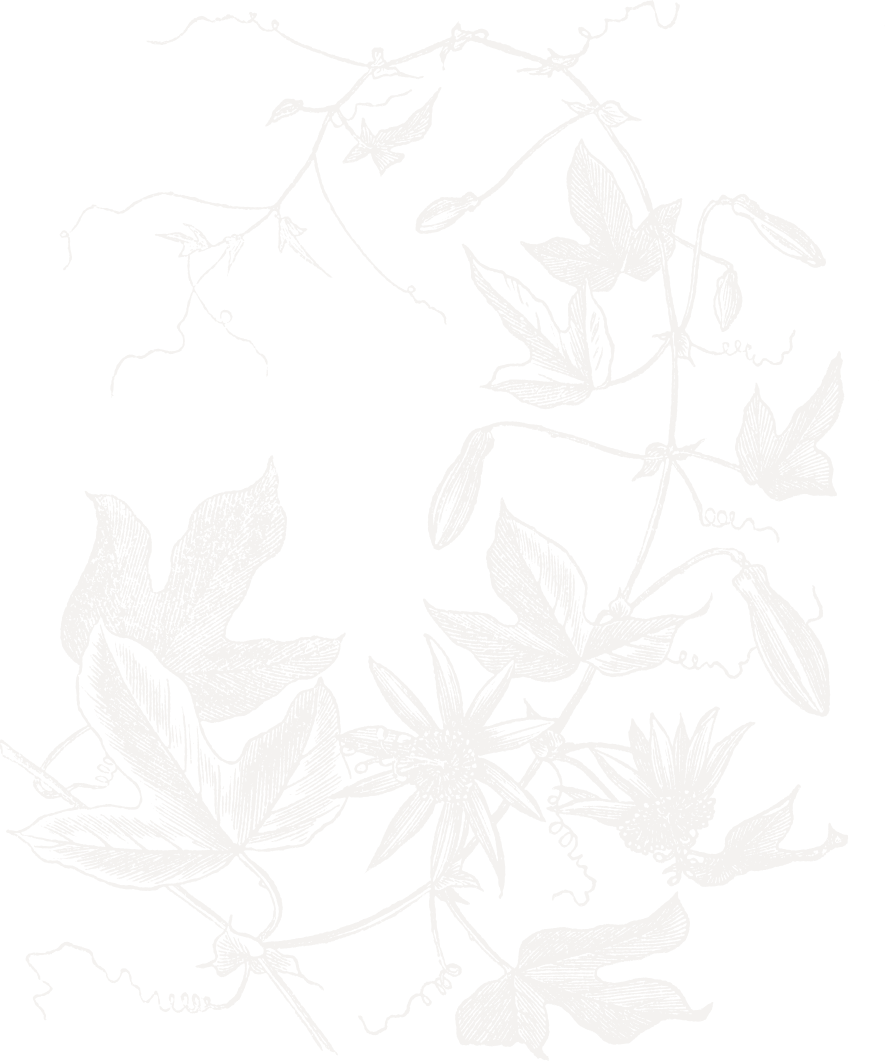 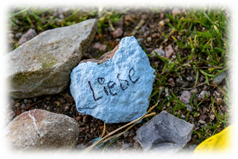 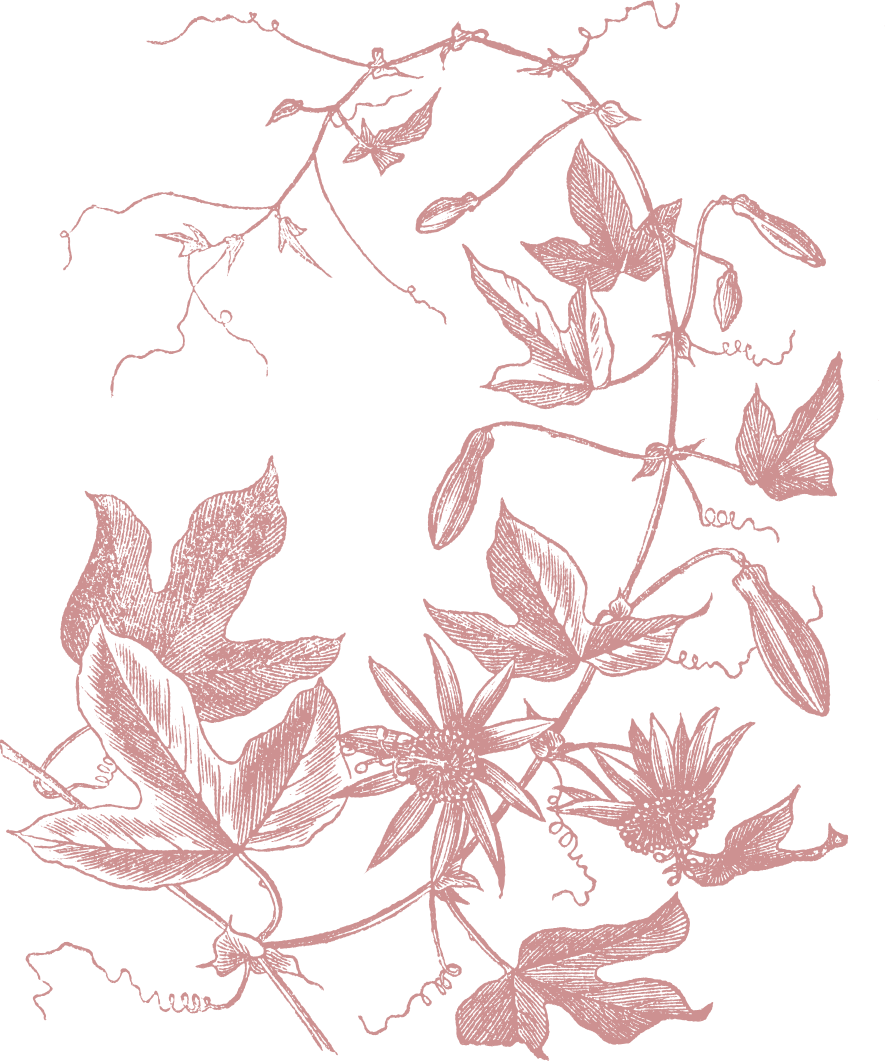 LEITUNG DER FIRMLINGSTREFFEN
MUSIKLAISCHE LEITUNG
FIRMUNG
Insgesamt plante, organisierte und gestaltete ich 4 Firmlingstreffen
Vorstellungsmesse mit Firmlingen
Firm-Messe mit kleinem Chor
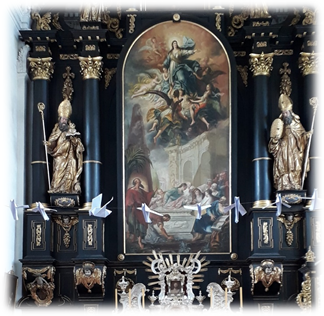 gestalten der Firmkerzen
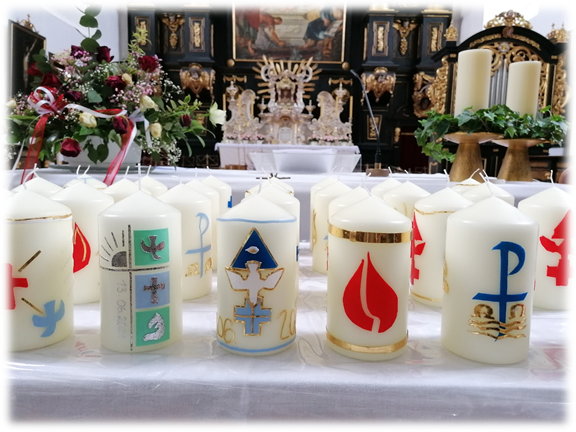 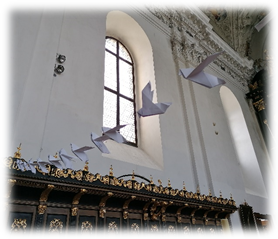 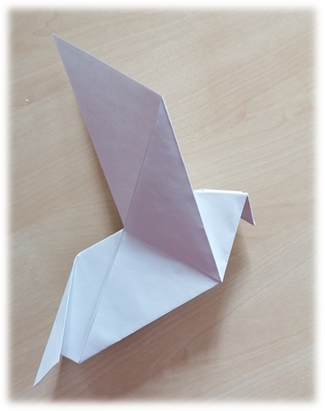 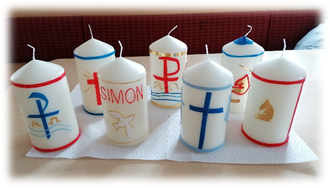 Tauben falten 
als Kirchenschmuck
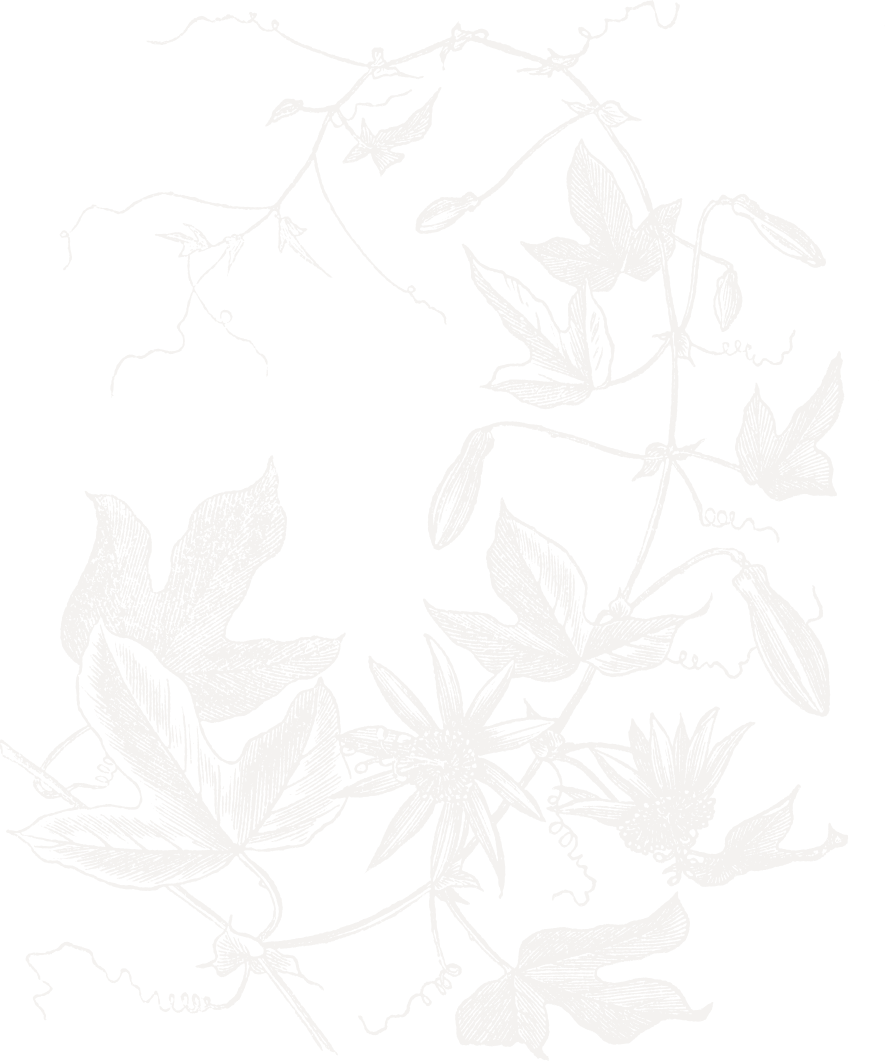 Danke für Eure Aufmerksamkeit